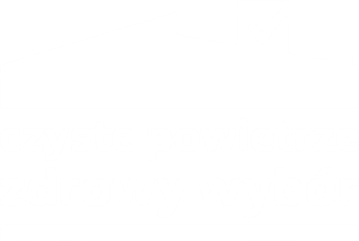 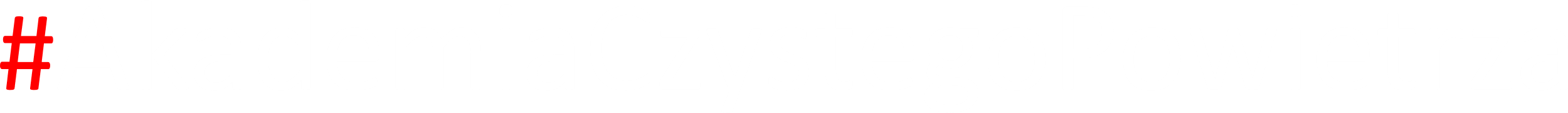 zaprasza na webinarium nr 10:
Przykład dobrych praktyk: Sukces pilotażu Zabierzów/Wilkowice 
Prowadzenie: Grzegorz Moskal, NDE
13 lipca 2020 r. (poniedziałek) o godz. 12:00
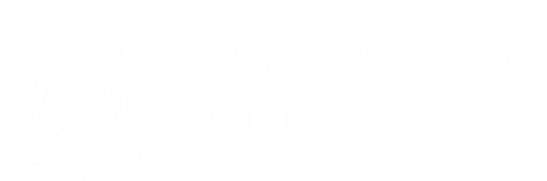 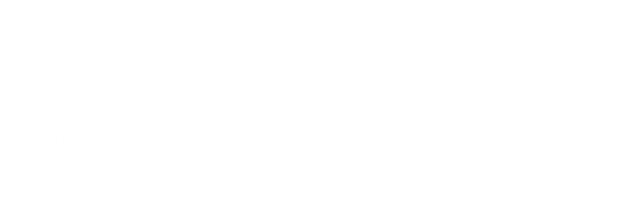 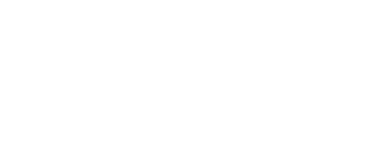